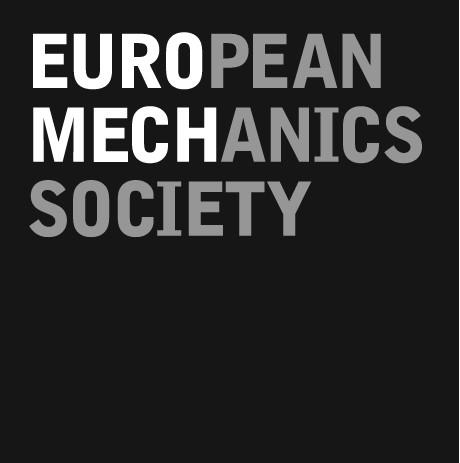 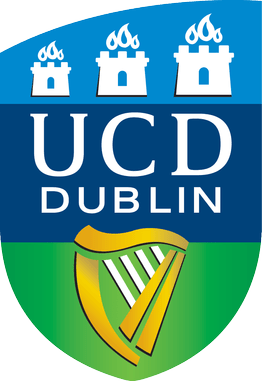 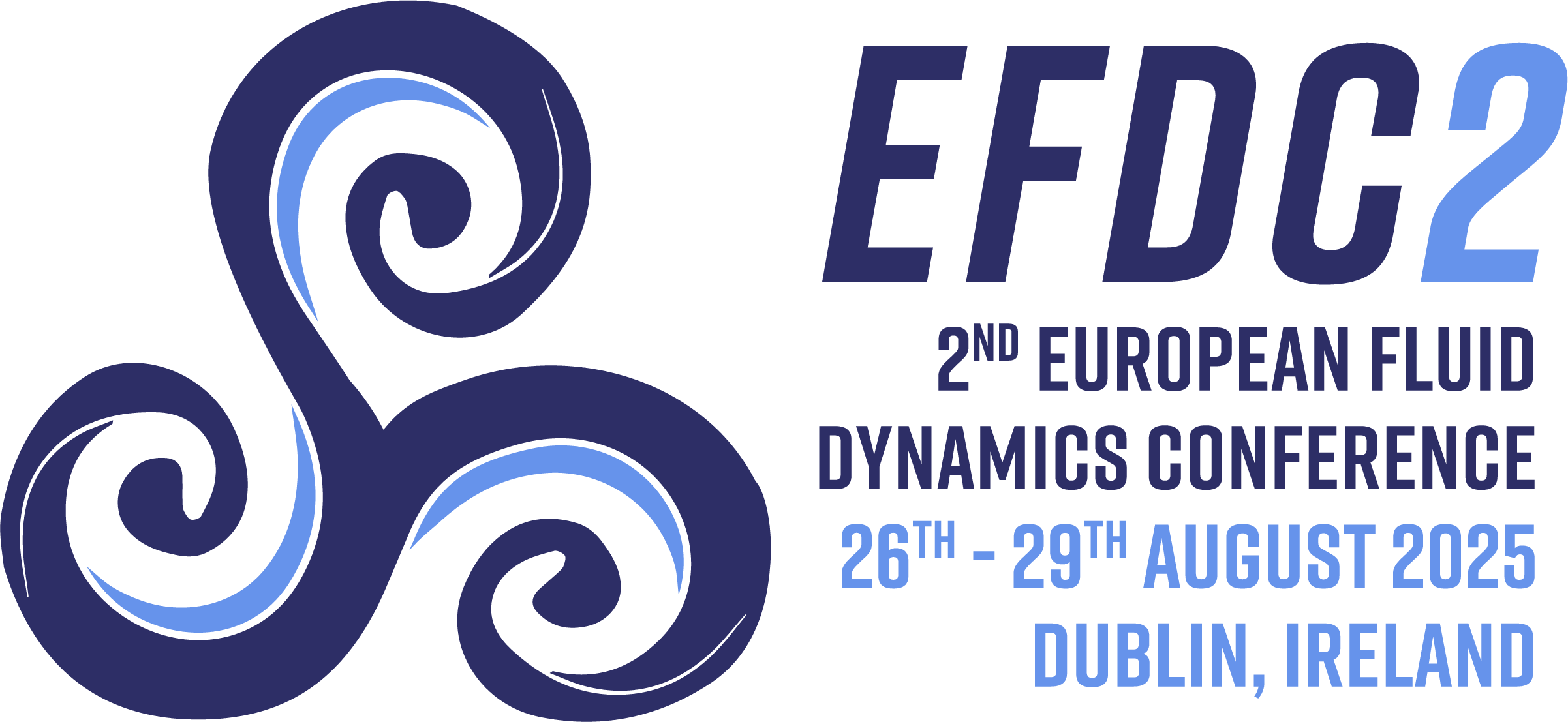 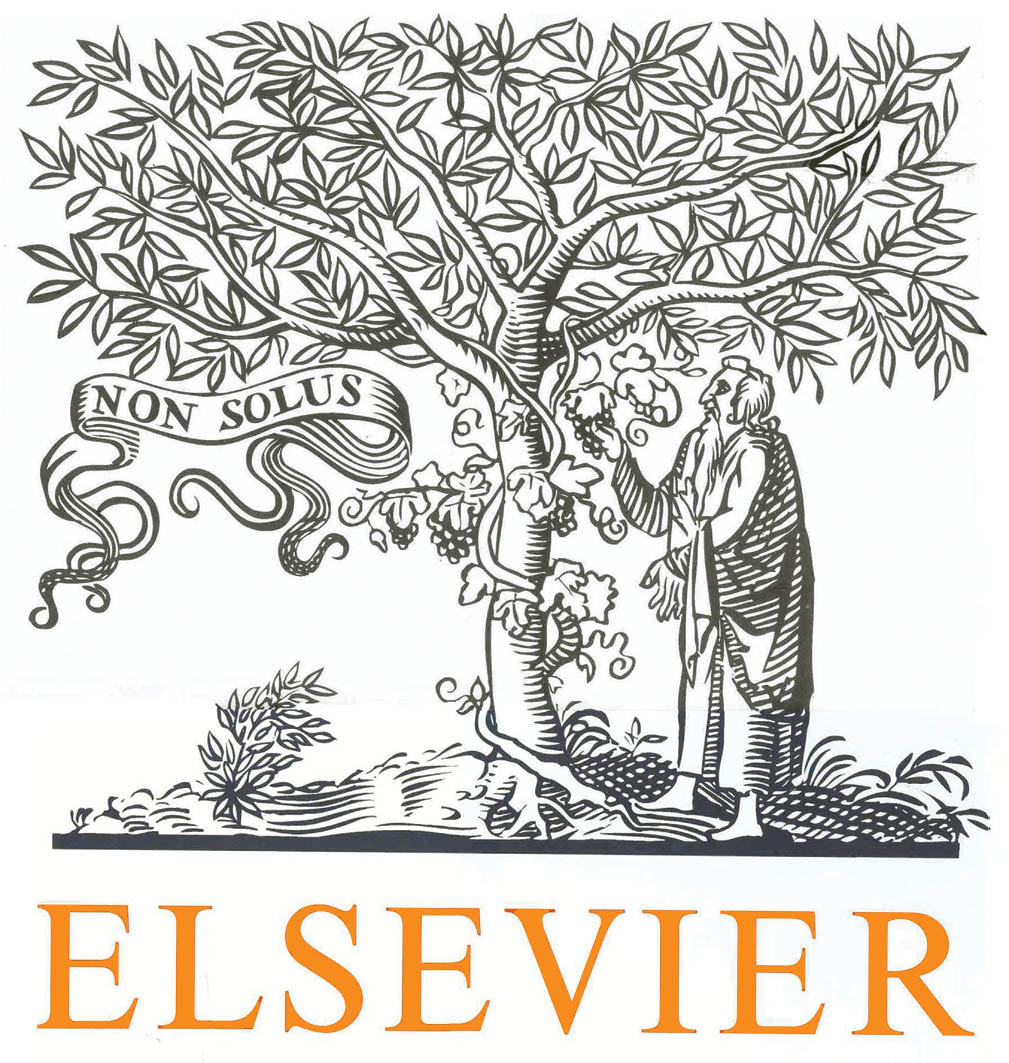 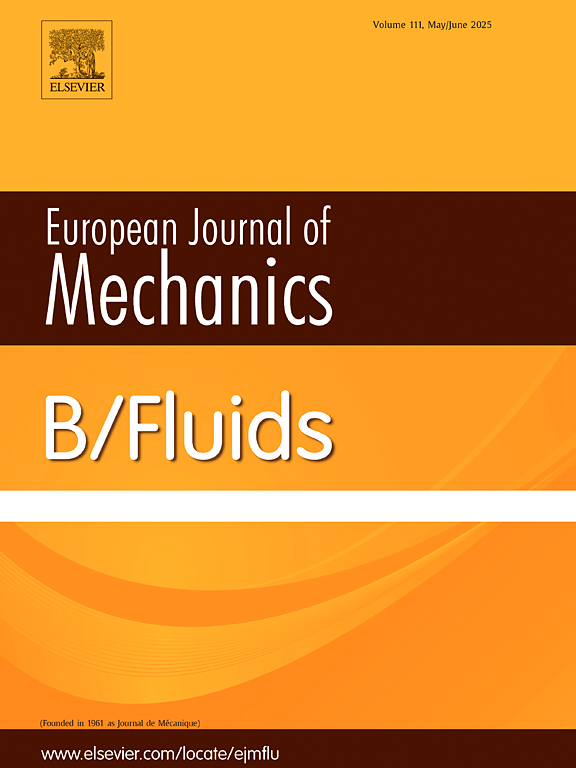 Title of the video
First name LAST NAME, First name LAST NAME, …
Affiliations